Головне управління Держгеокадастру  у Вінницькій області

Викривачі корупції 
та гарантії їх захисту 
за законодавством України




2024
Державні органи забезпечують викривачам умови для здійснення повідомлення про можливі факти корупційних або пов’язаних з корупцією правопорушень, інших порушень Закону шляхом впровадження механізмів заохочень та формування культури повідомлення про можливі факти корупційних або пов’язаних з корупцією правопорушень, інших порушень Закону України «Про запобігання корупції».
Хто такий викривач?
Особа, яка надає допомогу в запобіганні і протидії корупції (викривач), - особа, яка за наявності обґрунтованого переконання, що інформація є достовірною, повідомляє про порушення вимог Закону України «Про запобігання корупції» іншою особою.

Закон України «Про запобігання корупції»)
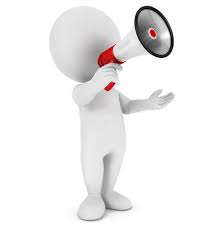 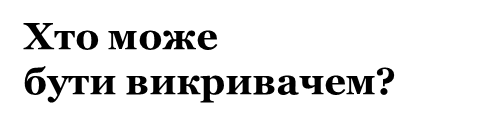 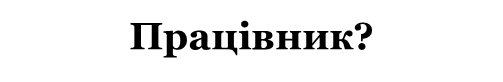 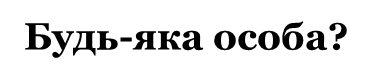 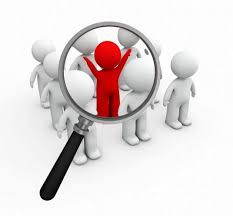 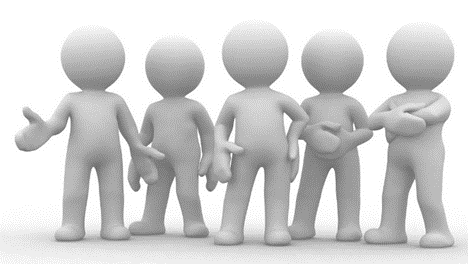 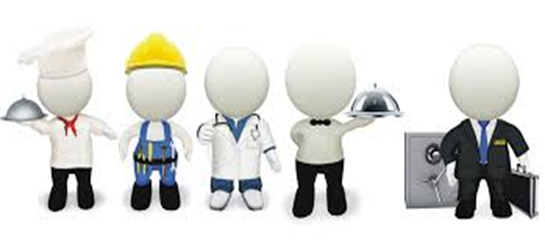 Викривач – фізична особа, яка за наявності переконання, що інформація є достовірною, повідомила про можливі факти корупційних або пов’язаних з корупцією правопорушень, інших порушень Закону України «Про запобігання корупції» вчинених іншою особою, якщо така інформація стала їй відома у зв’язку з її трудовою, професійною, господарською, громадською, науковою діяльністю, проходженням нею служби чи навчання або її участю у передбачених законодавством процедурах, які є обов’язковими для початку такої діяльності, проходження служби чи навчання (у редакції Закону від 04.05.2024 року).
Відповідно до наказу Національного агентства з питань запобігання корупції від 31.08.2023 № 190/23 «Про початок роботи Єдиного порталу повідомлень викривачів»
Подання повідомлень (у тому числі анонімних) через внутрішні канали повідомлення про можливі факти корупційних або пов’язаних зкорупцією правопорушень, інших порушень цього Закону здійснюється через відкритий для цілодобового доступу Єдиний порталповідомлень викривачів та спеціальні телефонні лінії.
       Єдиний портал повідомлень викривачів – це інформаційно-комунікаційна система, яка має комплексну систему захисту інформації з підтвердженою відповідністю згідно із Законом України "Про захист інформації в інформаційно-комунікаційних системах" , що забезпечує обмін даними з викривачем за допомогою мережі Інтернет, збирання, зберігання, використання, захист, облік, пошук, узагальнення повідомлень викривачів, а також іншої інформації, в тому числі про статус викривачів, стан та результати розгляду повідомлень викривачів.
         Посилання на Портал викривачів: https://whistleblowers.nazk.gov.ua/.
         Спеціальний ресурс забезпечує надсилання повідомлень працівниками організацій про корупцію в їхніх структурах – інформація викривачів оперативно надходитиме її керівникам або уповноваженим підрозділам (особам) з питань запобігання та виявлення корупції, а також до спеціально уповноваженого суб'єкта у сфері протидії корупції (НАЗК, НАБУ, Нацполіції, органів прокуратури).
        Функціонування Порталу передбачає обробку персональних даних, якщо вони повідомлені викривачем, а також персональних даних осіб, які мають доступ до Порталу, у цілях забезпечення захисту викривачів, проведення належної перевірки за повідомленнями викривачів та виконання функції адміністратора. Обробка зазначених даних здійснюється на підставі Закону та не потребує згоди суб’єктів персональних даних.
Портал гарантує викривачам дотримання умов конфіденційності та анонімності, а також забезпечує доступ до інформації про стан та результати розгляду їх повідомлень.
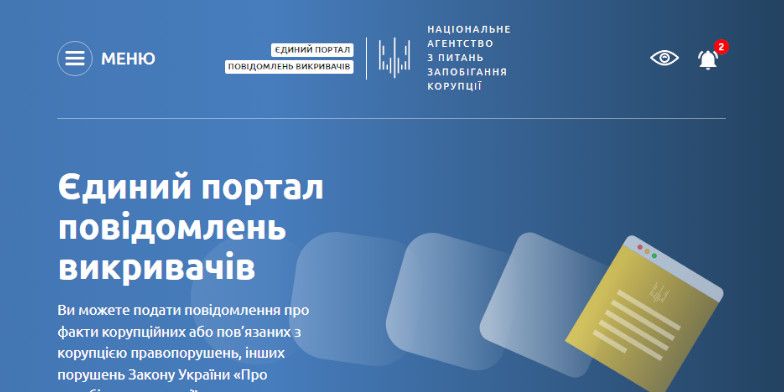 Про що повідомляти?
Корупційне правопорушення - діяння, що містить ознаки корупції, вчинене особою, зазначеною у частині першій статті 1 Закону України «Про запобігання корупції», за яке законом встановлено кримінальну, дисциплінарну та/або цивільно-правову відповідальність.
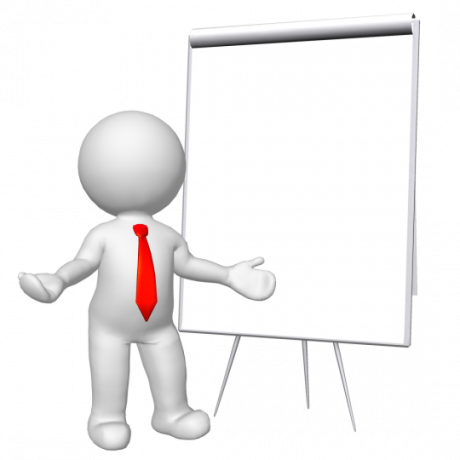 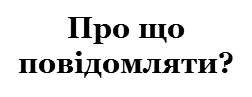 Правопорушення, пов’язане з корупцією - діяння, що не містить ознак корупції, але порушує встановлені цим Законом вимоги, заборони та обмеження, вчинене особою, зазначеною у частині першій статті 1 України «Про запобігання корупції», за яке законом встановлено кримінальну, адміністративну, дисциплінарну та/або цивільно-правову відповідальність.
Інші порушення вимог Закону України «Про запобігання корупції» (недотримання вимог щодо прийняття антикорупційної програми, щодо проведення спеціальної перевірки, щодо проведення службового розслідування, щодо забезпечення каналів для повідомлень тощо).
Корупція — негативне суспільне явище, яке проявляється в злочинному використанні службовими особами, громадськими і політичними діячами їх прав і посадових можливостей з метою особистого збагачення.
Вимоги до повідомлення
Держава заохочує викривачів та сприяє їм у повідомленні про можливі факти корупційних або пов’язаних з корупцією правопорушень, інших порушень цього Закону усно та письмово.

     Повідомлення викривача про можливі факти корупційних правопорушень має містити наступну інформацію:

фактичні дані, зокрема про обставини правопорушення, місце і час його вчинення, особу, яка вчинила правопорушення;
надана інформація має бути достовірною, на переконання викривача;
інформація стала відома викривачу у зв’язку з його трудовою, професійною, господарською, громадською, науковою діяльністю, проходженням служби чи навчання або участю у передбачених законодавством процедурах, які є обов’язковими для початку такої діяльності, проходження служби чи навчання.

     Відповідно до Закону повідомлення про можливі факти корупційних правопорушень може бути здійснене викривачем без зазначення авторства (анонімно) (п. 7 ч. 2 ст. 533 Закону) або із зазначенням авторства.
Яким чином повідомити?
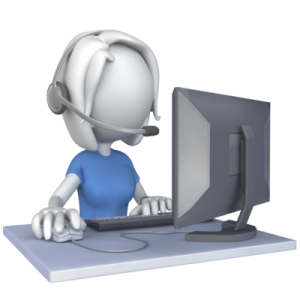 спеціальні телефонні лінії сектору з питань запобігання та виявлення корупції Головного управління Держгеокадастру у Вінницькій області (0432) 52-54-52, 52-54-51
(0432) 272-45-06, (044) --254-73-94
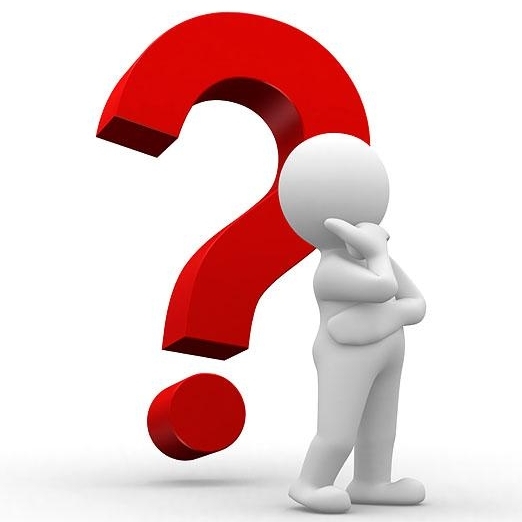 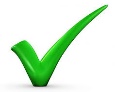 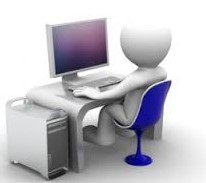 офіційні веб-сайт ГУ ДГК у Вінницькій області

https://vinnytska.land.gov.ua/
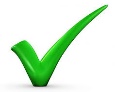 засоби електронногозв’язку сектору запобігання корупції

vn.anticor@land.gov.ua
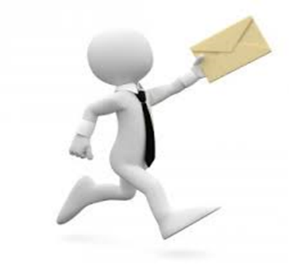 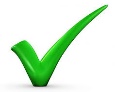 Гарантії захисту викривачів
Законодавство визначає, що особа вважається викривачем від моменту повідомлення інформації про можливі факти корупційних або пов’язаних з корупцією правопорушень, інших порушень Закону України «Про запобігання корупції».
Права та гарантії викривача визначаються не лише Законом України "Про запобігання корупції", а й іншими нормативно-правовими актами.
Викривач має право:бути повідомленим про свої права та обов’язки, передбачені Законом України «Про запобігання корупції»;
подавати докази на підтвердження своєї заяви;
отримувати від уповноваженого органу, до якого він подав повідомлення, підтвердження його прийняття і реєстрації;
давати пояснення, свідчення або відмовитися їх давати;
на безоплатну правову допомогу у зв’язку із захистом прав викривача;
на конфіденційність;
повідомляти про можливі факти корупційних або пов’язаних з корупцією правопорушень, інших порушень Закону України «Про запобігання корупції» без зазначення відомостей про себе (анонімно);
у разі загрози життю і здоров’ю на забезпечення безпеки щодо себе та близьких осіб, майна та житла або на відмову від таких заходів;
на відшкодування витрат у зв’язку із захистом прав викривачів, витрат на адвоката у зв’язку із захистом прав особи як викривача, витрат на судовий збір;
на винагороду у визначених законом випадках;
на отримання психологічної допомоги;
на звільнення від юридичної відповідальності у визначених законом випадках;
отримувати інформацію про стан та результати розгляду, перевірки та/або розслідування за фактом повідомлення ним інформації.
Захист трудових прав викривача
Викривачу та його близьким особам у зв’язку з повідомленням про корупцію не може бути:
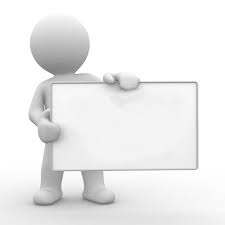 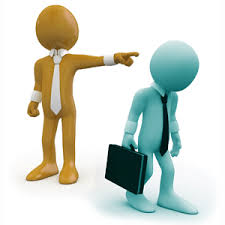 -  відмовлено у прийнятті на роботу;                                                                                   
       - звільнено чи примушено до звільнення;
       - притягнуто до дисциплінарної відповідальності;
       - підданий з боку керівника або роботодавця іншим негативним заходам впливу (переведення, атестація, зміна умов праці, відмова в призначенні на вищу посаду, скорочення заробітної плати тощо) або загрозі таких заходів.
ДОГАНА!
(частина третя статті 53-4 Закону України «Про запобігання корупції»)
НАЗК може бути залучено як третя особа, яка не заявляє самостійних вимог щодо предмета спору, на стороні позивача у справах щодо застосування керівником або роботодавцем чи створення ним загрози застосування негативних заходів впливу до позивача у зв’язку з повідомленням ним або членом його сім’ї про порушення вимог Закону України «Про запобігання корупції» іншою особою.
                                                                               (частина третя статті 49 Кодексу адміністративного судочинства України, 
                                                                       частина другої статті 53 Цивільного процесуального кодексу України).
Юридичний захист викривача
Викривач має право: 

на безоплатну правову допомогу у зв'язку із захистом прав викривача;

залучити адвоката самостійно та отримати відшкодування витрат на адвоката у зв'язку із захистом прав особи як викривача, витрат на судовий збір;

на представництво НАЗК його інтересів в суді.
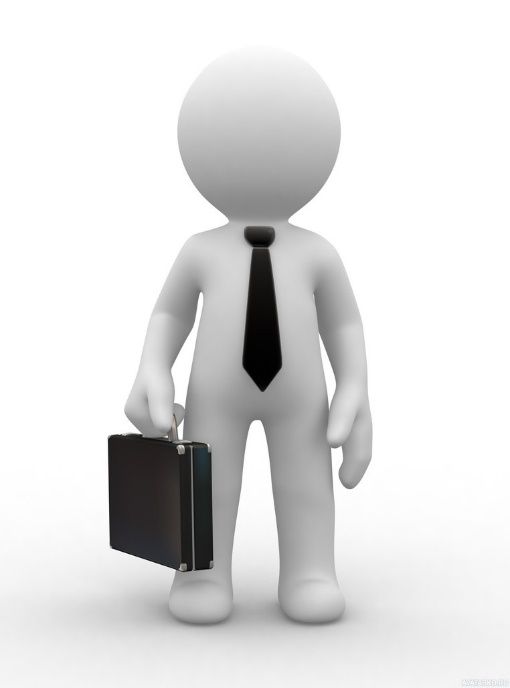 Викривач
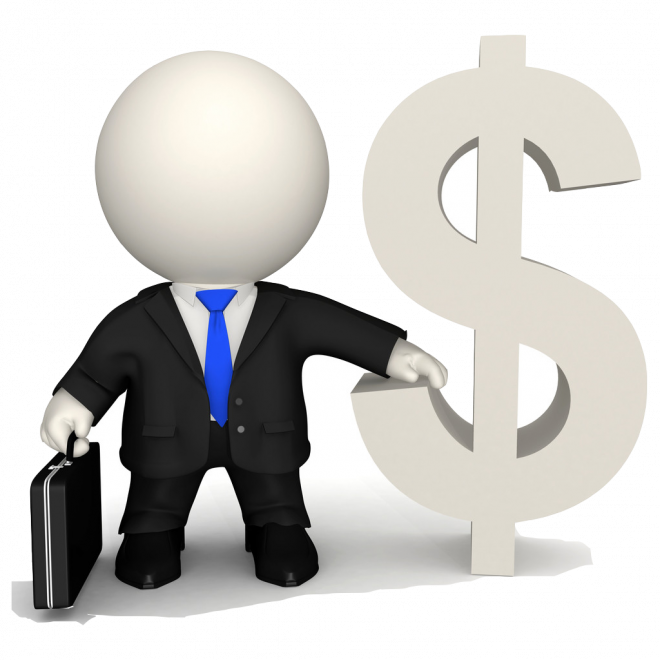 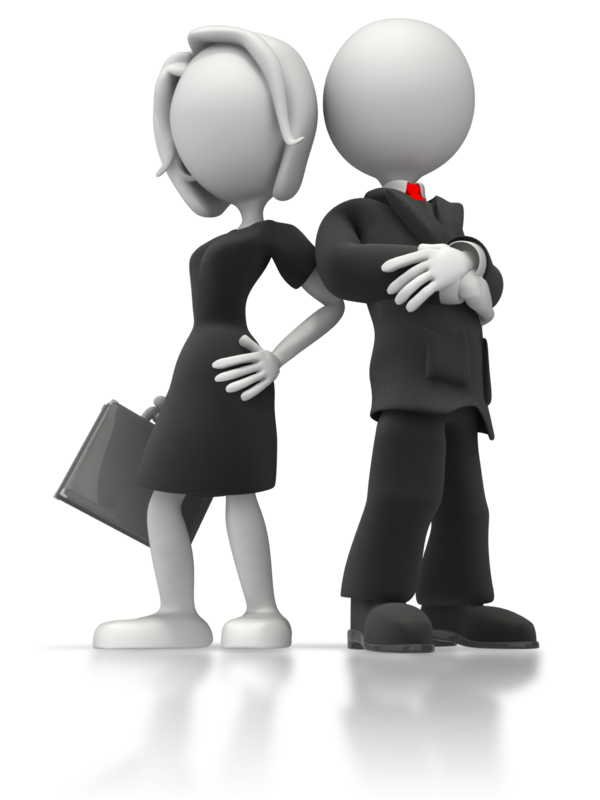 НАЗК
Адвокат
Хто отримає винагороду?
Викривачі мають право на винагороду.

Право на винагороду має викривач, який повідомив про корупційний злочин, грошовий розмір предмета якого або завдані державі збитки від якого у п’ять тисяч і більше разів перевищують розмір прожиткового мінімуму для працездатних осіб, установленого законом на час вчинення злочину.
2. Розмір винагороди становить 10 відсотків від грошового розміру предмета корупційного злочину або розміру завданих державі збитків від злочину після ухвалення обвинувального вироку суду. Розмір винагороди не може перевищувати трьох тисяч мінімальних заробітних плат, установлених на час вчинення злочину.
3. У випадках повідомлення декількома викривачами різної інформації про один і той самий корупційний злочин, у тому числі інформації, що доповнює відповідні факти, розмір винагороди розподіляється у рівних частинах між такими викривачами.

Суд встановлює конкретний розмір винагороди, що підлягає виплаті, з урахуванням критеріїв персональності та важливості інформації. (КПК доповнено статтею 130-1)
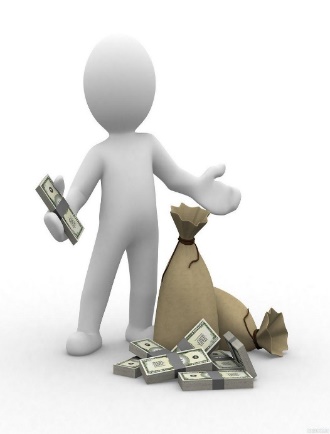 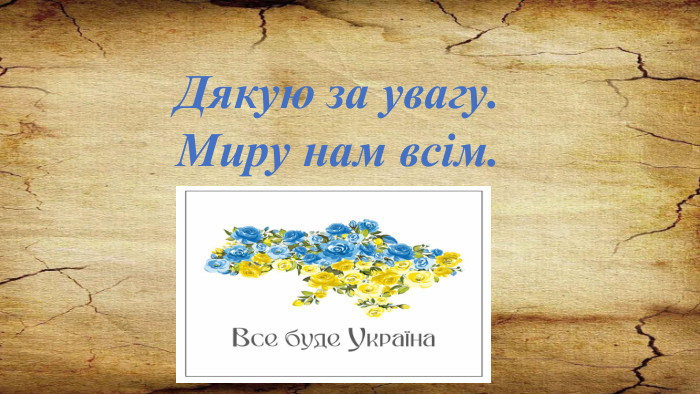 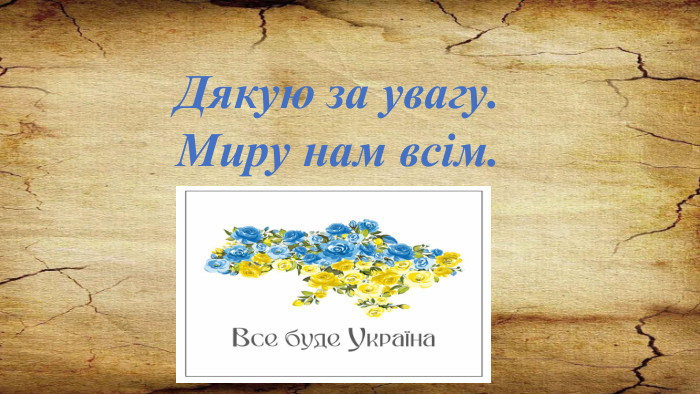